Назови три составляющие окружающего мира:
Что такое информация, каковы её свойства?
Из чего состоят объекты окружающего мира?
Что получают объекты из окружающего мира?
Что отдают объекты в окружающий мир?
вещество
Имеет структуру, 
обладает физическими и химическими свойствами.
энергия
Способна накапливаться, передаваться, изменяться.
информация
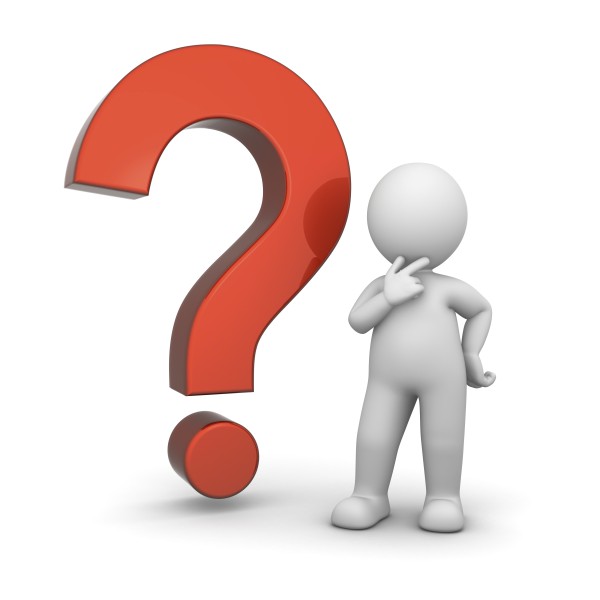 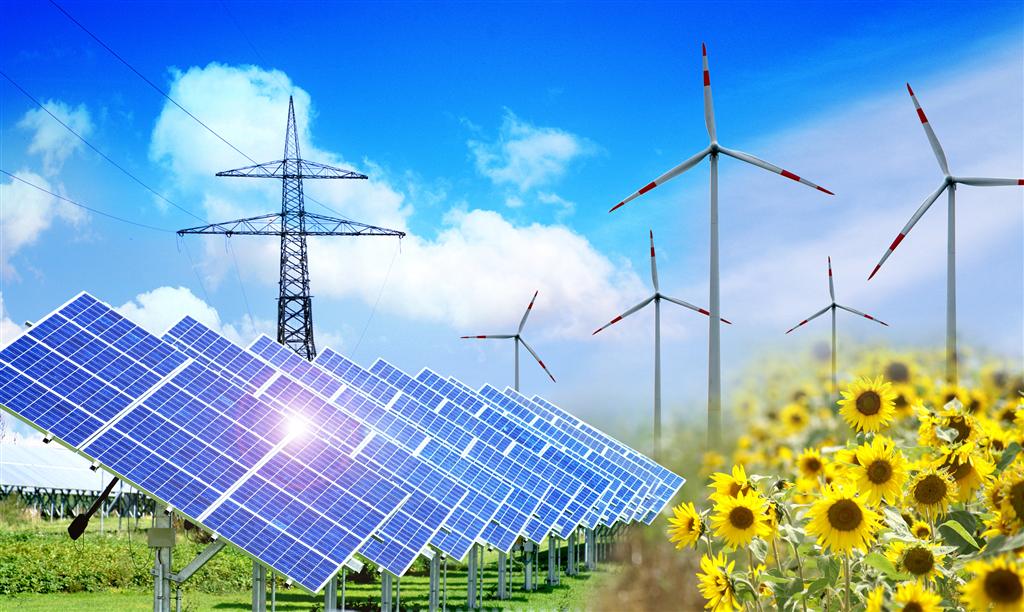 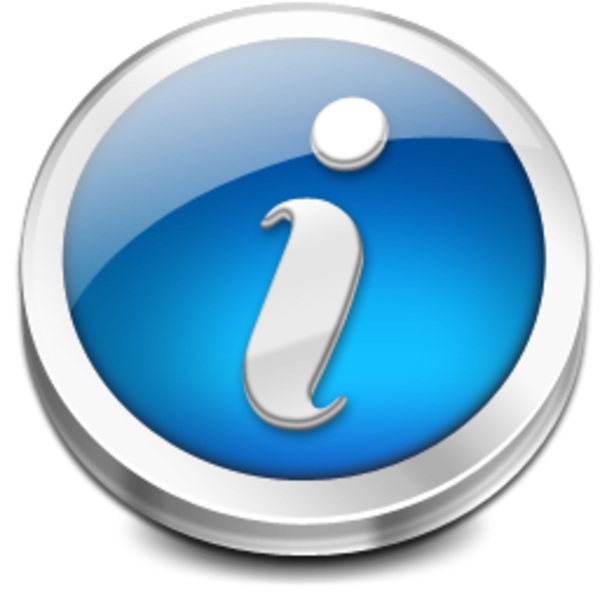 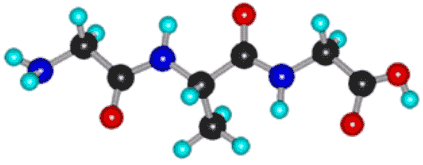 Тема урока:
Информация и ее свойства
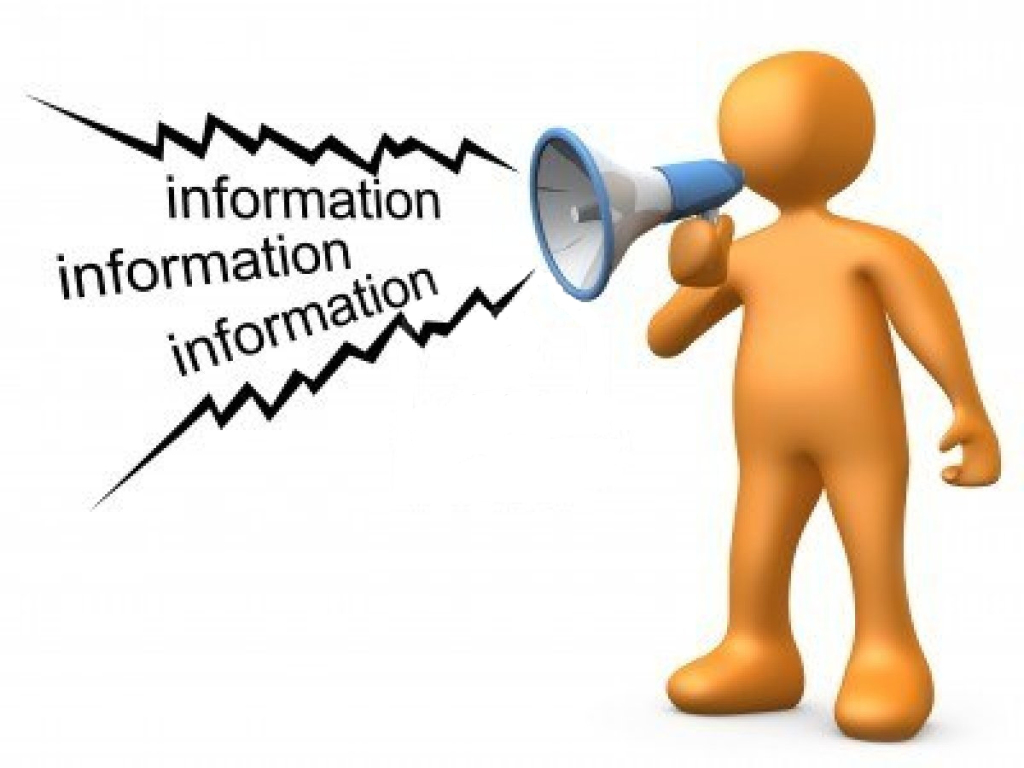 Цели урока:
что такое информация?
Узнать:

Понять:

Научиться:
какими свойствами она обладает?
определять свойства информации в различных ситуациях.
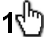 Узнай о свойствах информации:
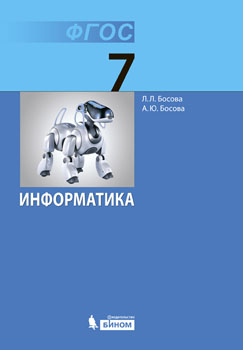 § 1.1
с. 9-10

Запиши свойства  
в тетрадь
Работа в паре:
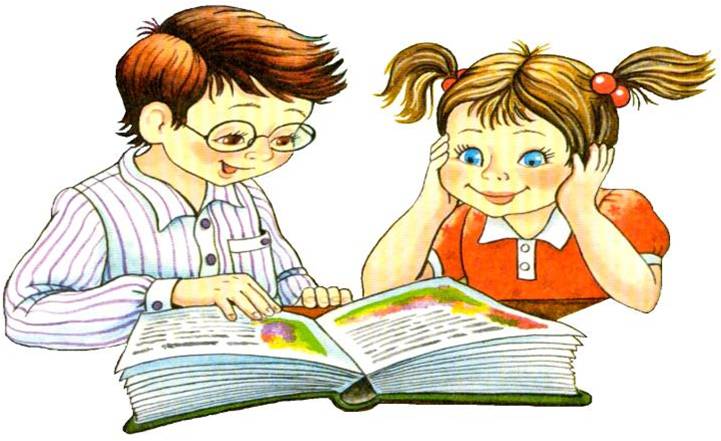 Задание на карточках
Взаимная проверка:
Идет вступительный экзамен по математике. Вы попросили у соседа его решение задачи. Шпаргалка содержала полное и правильное решение, но на … японском языке.
понятность
Взаимная проверка:
На следующий день вступительная комиссия вывесила правильное решение задач.
актуальность
Взаимная проверка:
Один персидский царь, собираясь завоевать соседнее государство, обратился к оракулу с вопросом: «Что произойдет, если я со своим войском переправлюсь через пограничную реку?» Оракул ответил: «Государь, ты разрушишь великое царство». Удовлетворившись таким предсказанием, завоеватель переправился со своим войском через реку и был разгромлен войском противной стороны. В гневе он обратился к оракулу, обвиняя того в обмане. На что оракул ответил: «Государь, а разве твое царство не было великим?»
полнота
Взаимная проверка:
В магазине одежды сын выбирает себе свитер. Мама, посмотрев на цену, говорит: «Этот свитер стоит слишком дорого». «Что ты, мама, это совсем не дорого» - отвечает сын.
объективность
Взаимная проверка:
В новостях по телевидению сообщили, что сегодня погода будет солнечной. Выйдя утром в школу, Ваня весь промок, так как на улице шел дождь.
достоверность
Взаимная проверка:
В прогнозе погоды сообщалось, что в Москве  сегодня  ожидается дождь и ветер. Петя пожал плечами: «Зачем это мне? Я ведь нахожусь в  Оренбурге».
полезность